Bánffyhunyad
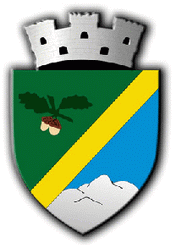 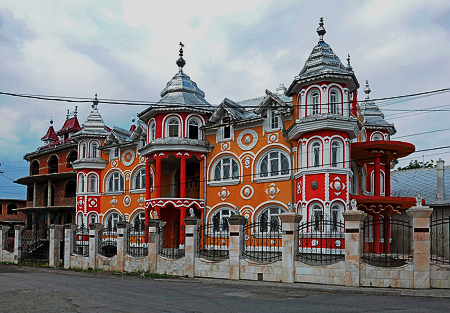 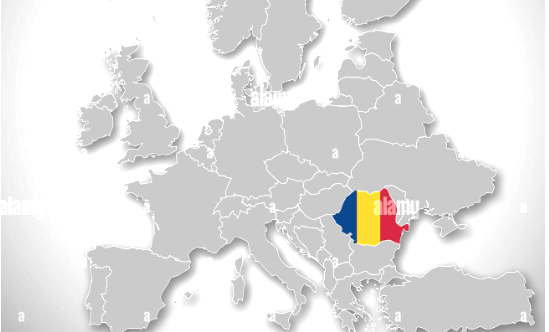 Elhelyezkedése:
Erdélyben, Kolozsvártól 48 km-re
Északnyugatra található
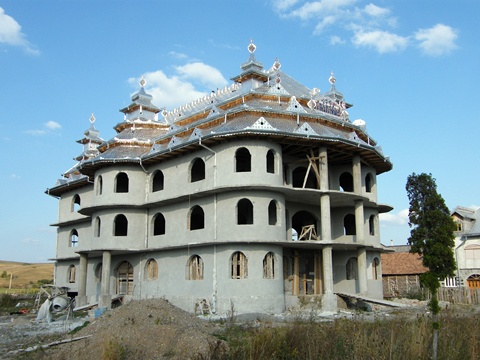 Története
Bánffyhunyad egykor Kolozs vármegye
nyugati részének központja volt

A trianoni békeszerződés
 előtt megyeszékhely volt

Nevét 1913-ban kapta
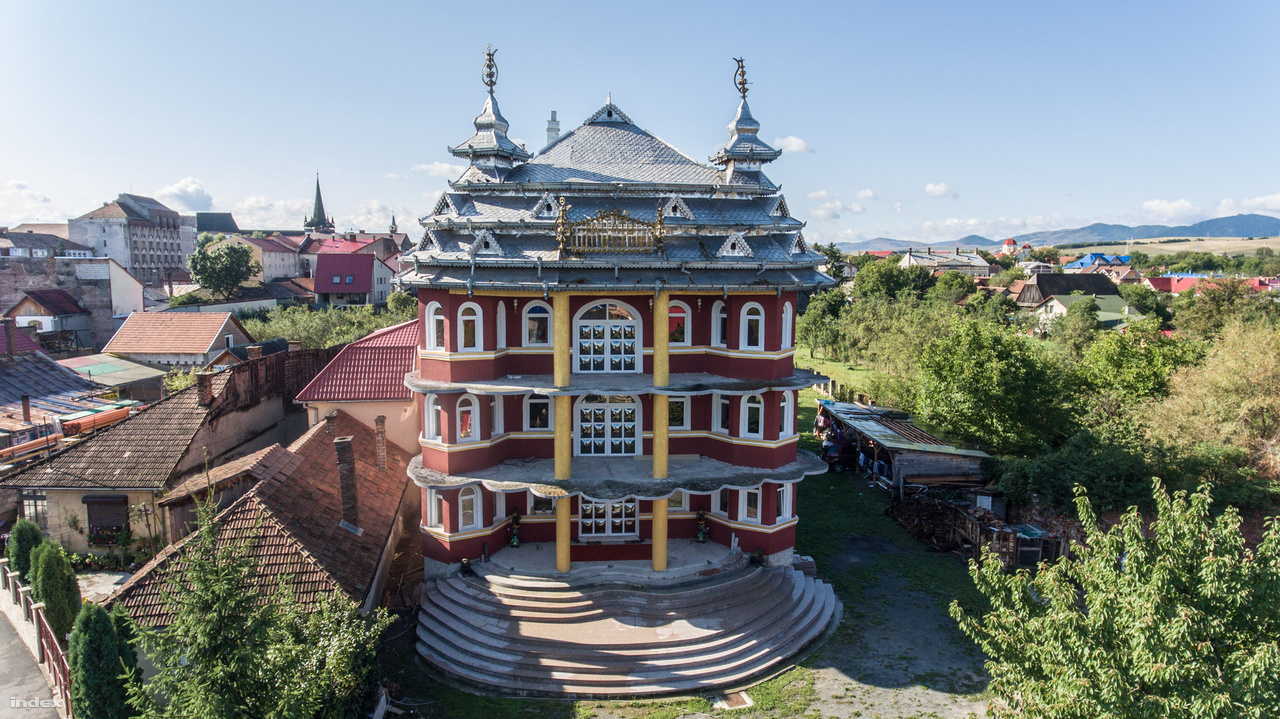 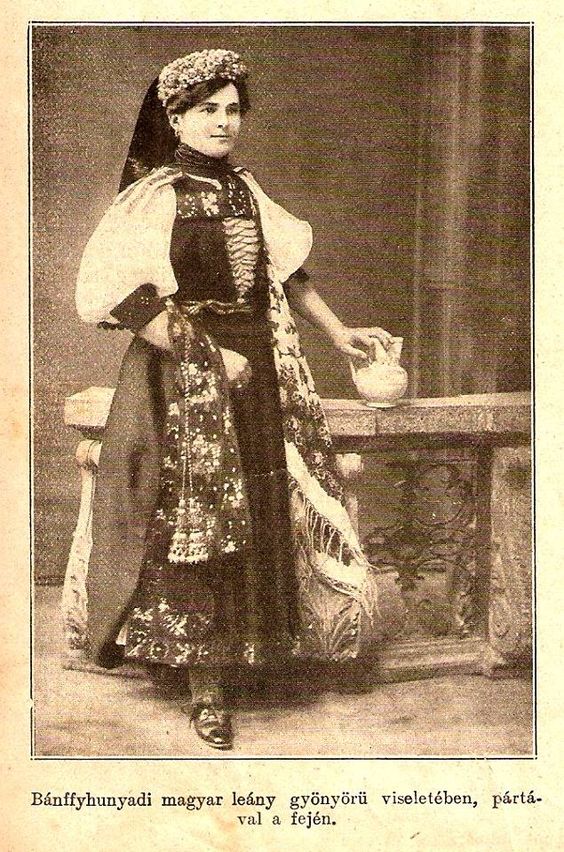 Népessége
1910-ben 5194 lakosából 4699 magyar, 28 német, 451 román volt
Ebből: 542 római katolikus, 2984 református, 1073 izraelita volt.

2011-ben a 9346 lakosból 5821 román, 2640 magyar, 476 roma és 3 német anyanyelvű. 406 fő nem nyilatkozott identitásáról
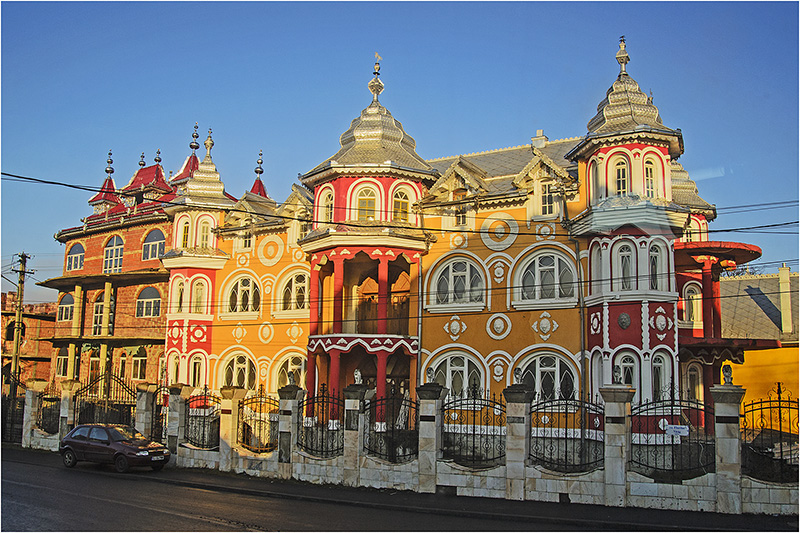 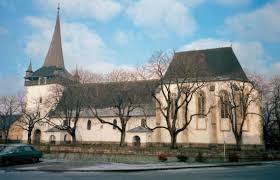 Cigány paloták
Református templom
Hősi emlékmű
Díszes Roma-villák Cigodák
1330-tól a Bánffy család tulajdonában volt
A bánffyhunyadi Magyar Hősök 2003-ban megalkotott emlékköve a református templomkertben
Látnivalók
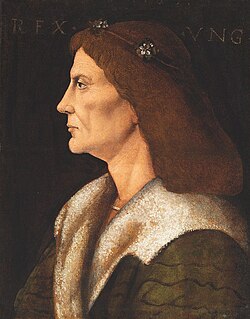 I. Mátyás király
Kolozsvár, 1443. február 23. – Bécs, 1490. április 6.

születési nevén Hunyadi Mátyás

Apja Hunyadi János erdélyi vajda, majd magyar kormányzó, anyja magyar köznemesi család lánya, Szilágyi Erzsébet.

 Magyarország és Horvátország királya 1458-tól, cseh király 1469-től, Ausztria uralkodó főhercege 1486-tól haláláig.
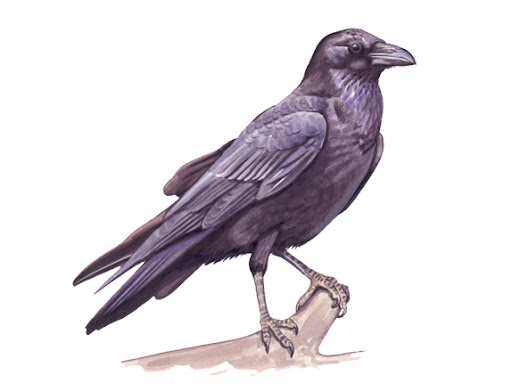 Intézkedései
A megállapodás értelmében a Szent Korona visszakerült Magyarországra

1464-ben Mátyást a Szent Koronával királlyá koronázták, ez végleg törvényesítette hatalmát.

 királyi kancellária élére Vitéz Jánost ültette.

Létrehozta a Fekete sereget
Bevonta a polgárokat a politikába
Bevezette a rendkívüli hadiadót
Köszönjük a figyelmet!
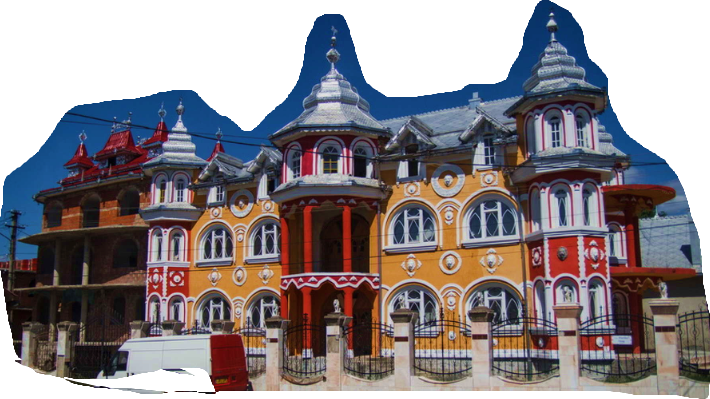 Készítették:
Bene Dominik
Iván Vanda 
Doba István